Higher ChemistryUnit 1: Chemical Changes and StructureOxidising and reducing agents
Iain Cameron
ICameron@glasgowkelvin.ac.uk
Oxidising agent
These:
Are usually a metal or a negative ion 
Lose (donate) electrons to another element or ion (reducing the other species) 
Are itself oxidised 

Na(s)  Na+(aq) + e-
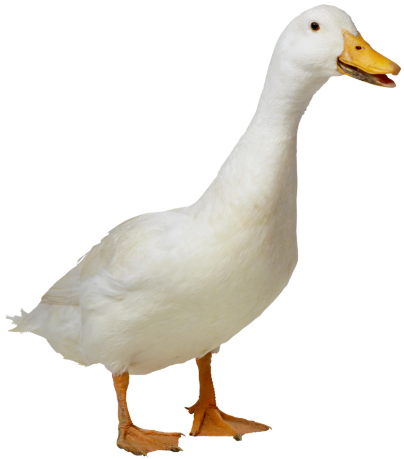 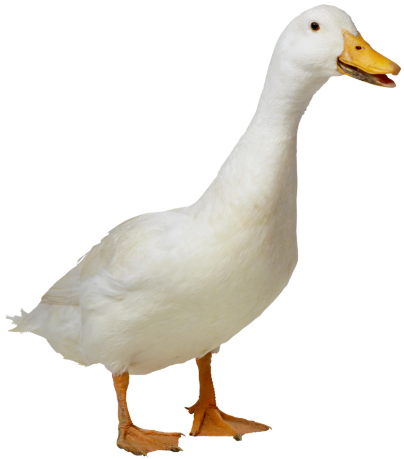 Reducing agent
These:
Are normally a non-metal or positive ion 
Cause oxidation reactions to take place 
Gain electrons from other atoms or ions (is itself reduced) 

Cl2(s) + 2e-  2Cl-(aq)
Cu2+(aq) + 2e-  Cu(s)
Redox reaction
When oxidation and reduction reactions happen at the same time, this is known as redox.

Fe3+ + 3e-  Fe (red)
Al  Al3+ + 3e- (ox)

Al + Fe3+  Al3+ + Fe (redox)
The electrons are not shown as they cancel each other out (3 on each side of the equation).
Zinc displacing copper
Oxidation
Zn(s)  Zn2+(aq) + 2e-
Cu2+(aq) + 2e-  Cu(s)
Which reaction is reduction and which is oxidation?

Redox:
Zn(s) + Cu2+(aq)  Zn2+(aq) + Cu(s)
Which component is the reducing agent and which is the oxidising agent?
Reduction
Reducing
Oxidising
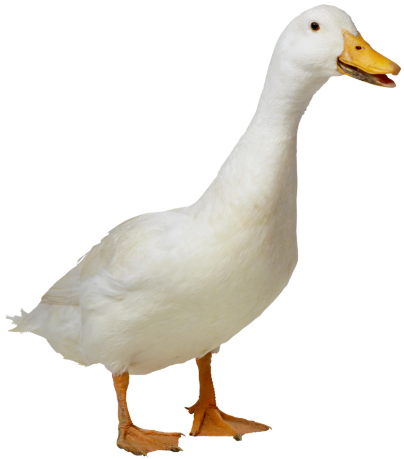 Compounds as oxidising/reducing agents
Look at the electrochemical series shows that compounds can act as oxidising/reducing agents too.
Potassium permanganate is a good example of a strong oxidising agent that is also a compound.
When added to glycerol, a strongly exothermic reaction takes place.
Compounds as oxidising/reducing agents
Carbon monoxide is a really strong reducing agent. 
It converts iron (III) ions into iron atoms inside a blast furnace.
The electrochemical series
This series allows you to predict strong oxidising and reducing agents.
Top right = strong reducing agent
Bottom left = strong oxidising agent
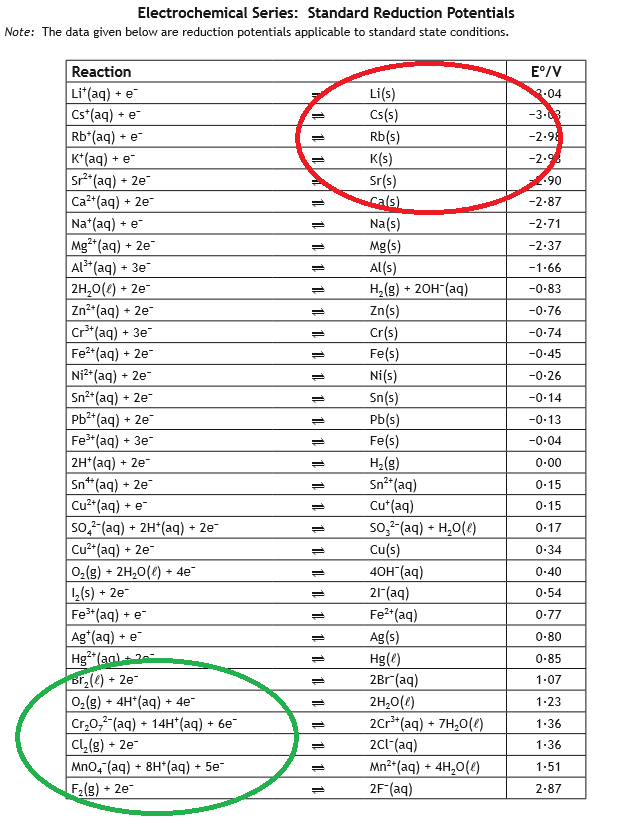 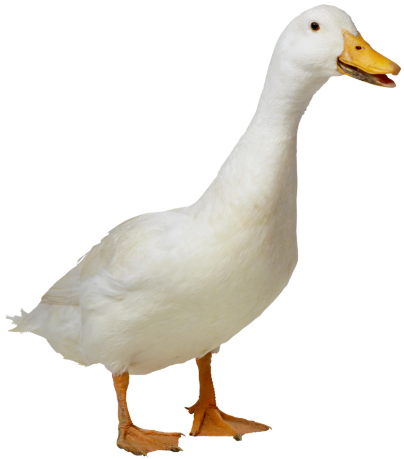 Writing ion-electron equations
You must follow 4 simple rules when writing these equations:
Balance the main element (not oxygen)
Add water to balance oxygen
Add H+ to balance hydrogen
Add e- to balance the charges

It’s basically balancing equations 2.0…
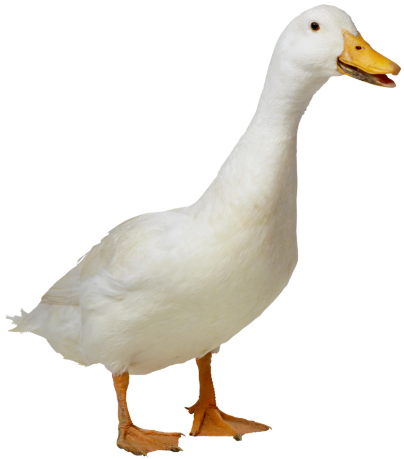 Bromine water and sodium sulphite
Br2 + 2e-  2Br-
SO32-  SO42-  (sodium removed as they are just spectator ions)

The second equation is not balanced. Uhoh…
How to balance it
SO32-  SO42- (S = balanced anyway)
SO32- + H2O SO42- (O = balanced by H2O)
SO32- + H2O SO42- + 2H+ (H = balanced by H+)  
SO32- + H2O SO42- + 2H+ + 2e- (charges = balanced)

Ta-dah!
Add them together now
Br2 + 2e-  2Br-

SO32- + H2O SO42- + 2H+ + 2e-

________________________________________________
Br2 + SO32- + H2O SO42- + 2H+ + 2Br-
Try this one…
Fe2+  Fe3+ + e-
MnO4-  Mn2+
And this one…
Cu  Cu2+ + 2e-
NO3-  NO
Uses for oxidising agents
Hydrogen peroxide is the most common example that people recognise.
It is used as a bleaching agent e.g. to bleach wool, paper, teeth, hair etc.
It is also an antiseptic that can kill bacteria, fungi and deactivate viruses.

Potassium permanganate can be used as an antibacterial and an antifungal agent e.g. to treat athlete’s foot.
Questions?